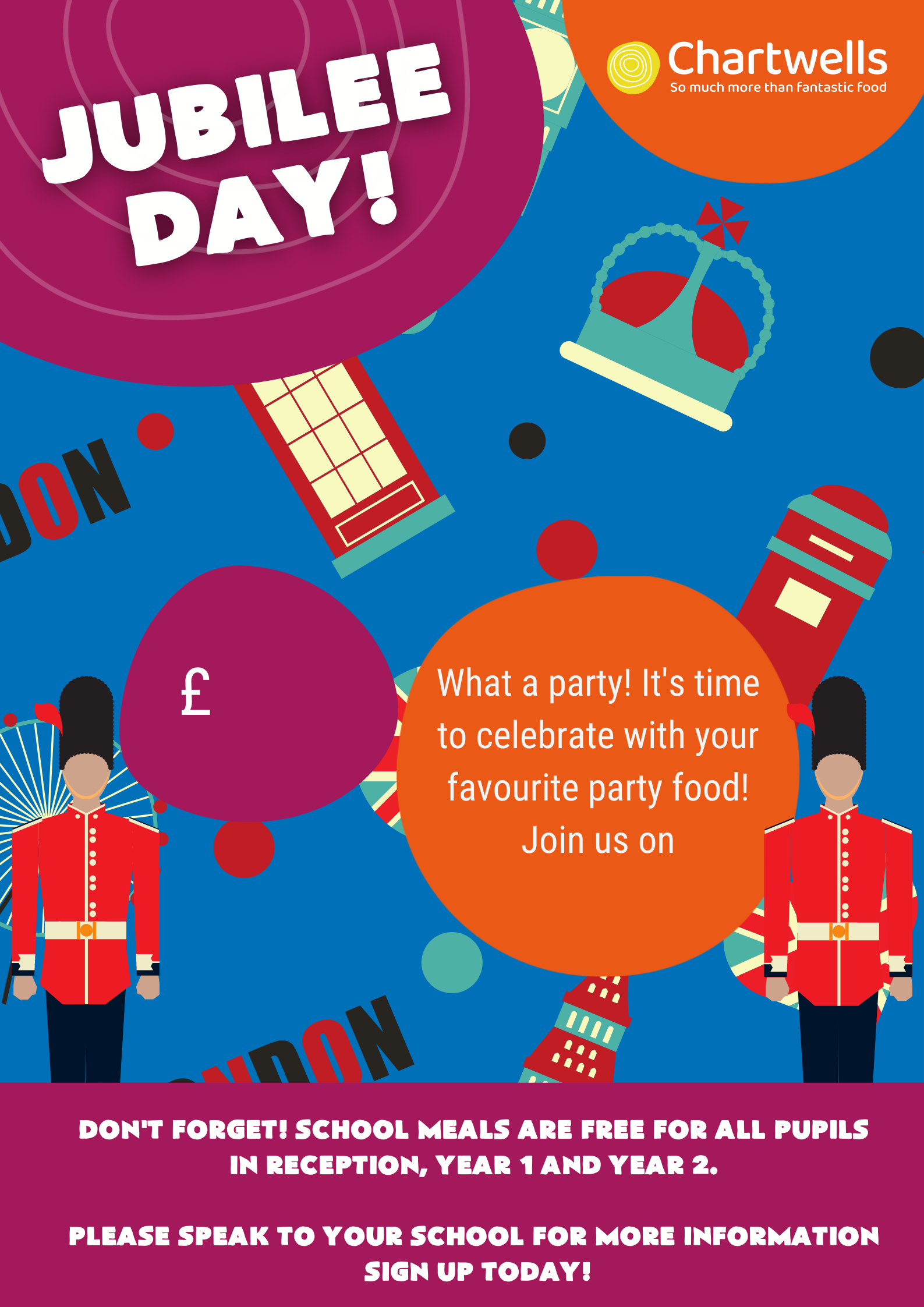 0.00
00/00/00
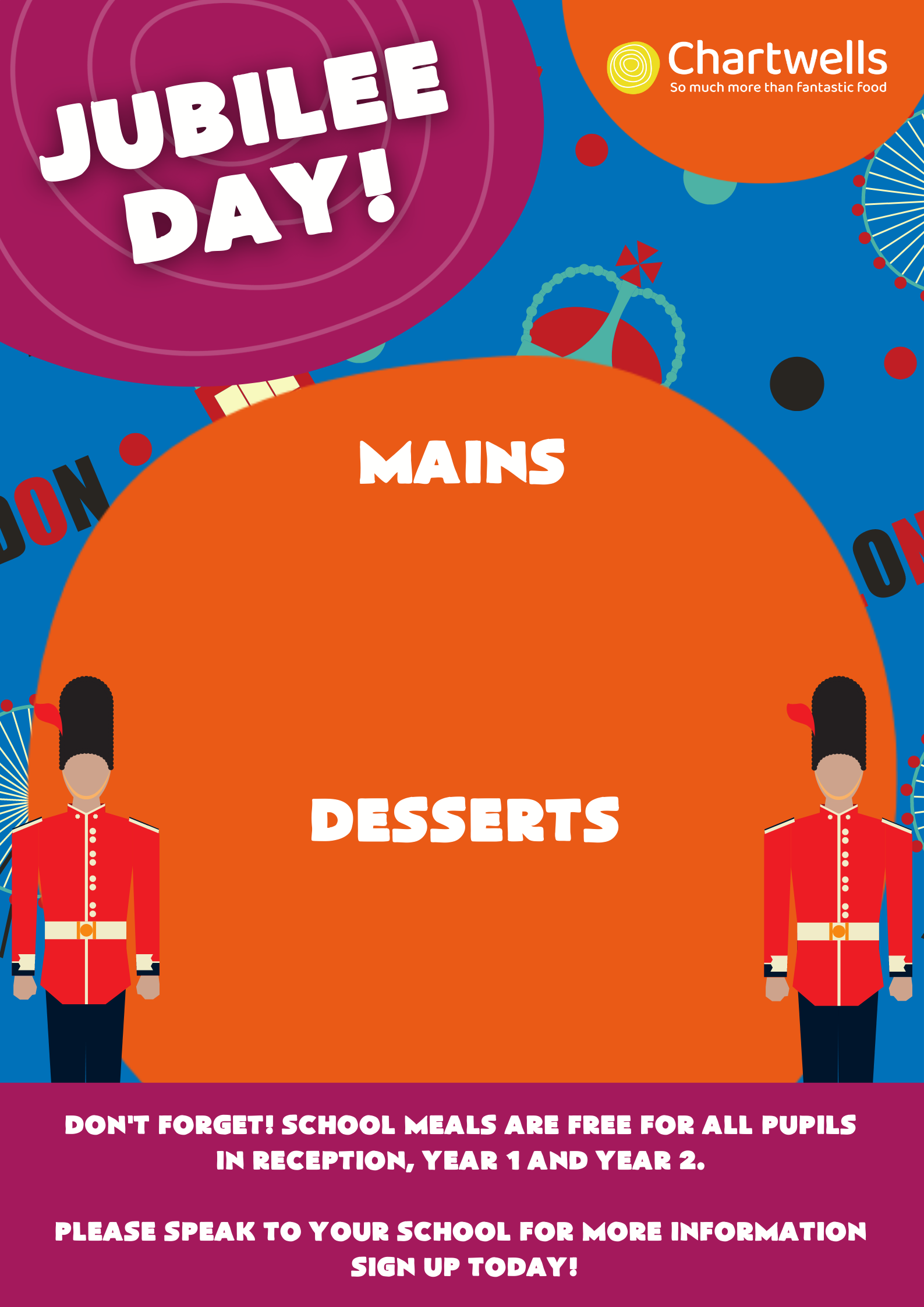 A selection of 
scrumptious sandwiches 
with your favourite fillings
Pizza whirl, mini sausage roll, potato wedges, carrot and 
cucumber sticks and coleslaw
Cheddar cheese and biscuits
Soft cheese and biscuits
Jubilee cup cake